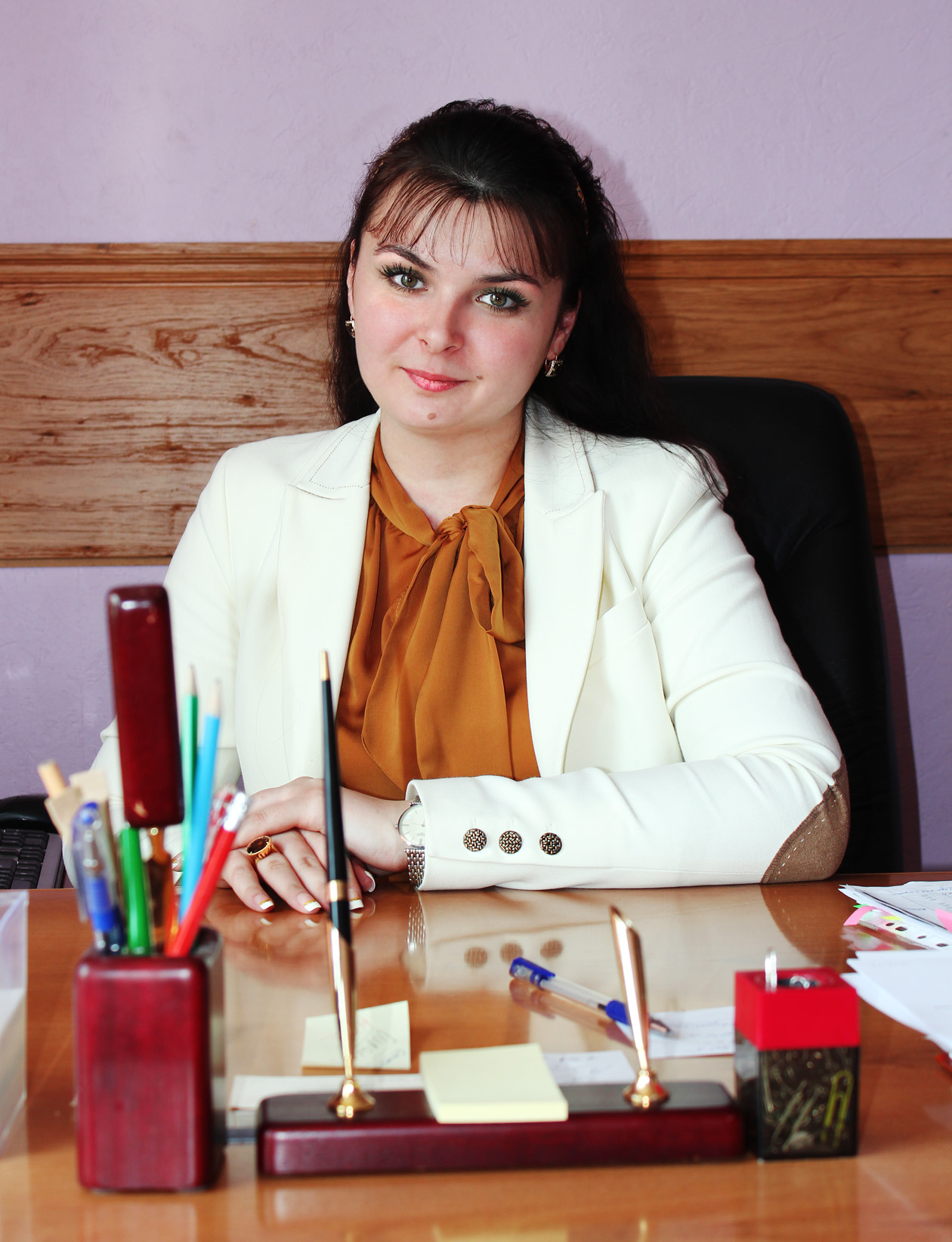 Самигулина Алла Викторовна
11.03.1984 г.р.
Образование: высшее юридическое (2006 год) и дополнительно к высшему педагогическое (2009 год) 
Кандидат юридических наук 
Доцент
Доцент Департамента правового регулирования экономической деятельности юридического факультета Финансового университета при Правительстве РФ
Общий научно-педагогический стаж работы составляет 16 лет
Сфера научных интересов
Экспертно-аналитические исследования в сфере применения законодательства о рынке ценных бумаг.
Исследование проблем законодательства, регулирующего проведение процедур банкротства в России и зарубежом.
Исследование проблем договорного регулирования отношений в инвестиционной сфере.
Исследование проблем корпоративного регулирования.
Исследование проблем продажи предприятий в России и зарубежом.
Исследование проблем законодательства, регулирующего PR и GR – деятельность в России.
Членство в профессиональных объединениях
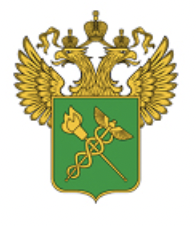 Член аттестационной комиссии Управления по аттестации сотрудников правоохранительных подразделений таможенных органов Управления Федеральной таможенной службы
Эксперт конкурсной (аттестационной) комиссии Внуковской таможни по аттестации государственных гражданских служащих таможенных органов Федеральной таможенной службы
Эксперт конкурсной (аттестационной) комиссии Управления Роспотребнадзора по г. Москва
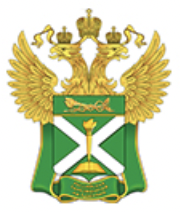 Научные разработки
Были подготовлены, в рамках выполнения государственного задания на тему «Разработка модели секторального развития финансового рынка Российской Федерации в условиях трансформации мировой валютно-финансовой системы», рекомендации по развитию нормативно-правового обеспечения секторальной структуры российского финансового рынка, с учетом трансформаций международной валютно-финансовой системы.
Подготовлены и успешно внедрены в учебный процесс кейсы по ряду дисциплин: 
Корпоративное право, Защита прав предпринимателя, Защита прав потребителя, Правовое регулирование рынка ценных бумаг, Экологическое право, Теория государства и права, Правовое обеспечение PR и GR –деятельности, Торговое право, Правовое регулирование рынка ценных бумаг и т.д.
Награды и поощрения
Окончила среднюю школу №6 г. Люберцы с серебряной медалью.
Похвальные Грамоты за успехи в учебе.
Диплом победителя фотоконкурса Всероссийской Государственной Налоговой Академии при Министерстве финансов РФ.
Похвальные грамоты за проведение деловых игр на юридическом факультете Всероссийской Государственной Налоговой Академии при Министерстве финансов РФ.
Похвальная грамота за высокий профессионализм и добросовестное отношение при консультировании по вопросам юридического характера транспортной компании ООО «Юго-Восток».
Похвальные грамоты за высокий профессионализм и добросовестное отношение при консультировании по вопросам юридического характера, а также благодарственные письма транспортной компании ООО «Транс-Континентал Логистикс».
Похвальные грамоты за высокий профессионализм и добросовестное отношение при консультировании по вопросам юридического характера, а также благодарственные письма строительной компании ООО «Стройтрансмаркет».
Многочисленные почетные грамоты за добросовестное исполнение должностных обязанностей от ГКОУ ВО Российской таможенной академии
Почетные грамоты за добросовестное исполнение должностных обязанностей от ФГОБУ ВПО Финансового университета при Правительстве Российской Федерации
Медаль «25 лет Федеральной таможенной службе».
Знак отличия «25 лет РТА»
Почетная грамота Федеральной таможенной службы от 9 июня 2023 г. №649-К
Публикационная активность
Автор более 150 публикаций по юридической и экономической тематике в различных журналах, в том числе и одобренных ВАК: «Юрисконсульт», «Гражданин и право», «Бизнес в законе», «Пробелы в российском законодательстве», «Право и экономика», «Вестник арбитражной практики», «Услуги и цены», «Юридические науки», «Город Аэропорт», «Недвижимость и цены», «Право: теория и практика, «Налоги и налогообложение» и др. Также имеются публикации в журналах, индексируемых в базах «Scopus» и «Web of science».
Автор учебно-методических комплексов: «Правовые основы проведения процедур банкротства», «Внедоговорные обязательства», «Оценка недвижимости», «Антикризисное управление», «Актуальные проблемы гражданского законодательства», «Правовое регулирование нотариата» и др. Многие учебные комплексы были подготовлены на кафедре Гражданского права МГУТУ им. Разумовского при работе по совместительству.
Автор комментария к главе 28 Налогового кодекса РФ («Комментарий к налоговому кодексу Российской Федерации»: М.,  издательство ЮРАЙТ, 2007г.)
Соавтор учебников и монографий: «Предпринимательское право. Правовое регулирование отдельных видов предпринимательской деятельности», «Инвестиционное право», «Финансовое право», «Предпринимательское право. Правовое  регулирование отраслей финансового сектора», «Правовое регулирование отдельных видов предпринимательской деятельности», «Влияние глобализации на формирование российского финансового рынка» и т.д. Данные публикации имеют многочисленные награды в области образования.
Индекс Хирша -9